Zelniker TA, Braunwald E
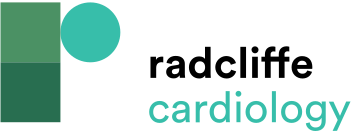 Overview of Unfavourable and Favourable&lt;br /&gt;&#10;Effects of SGLT2i in Patients with Type 2 Diabetes
Citation: Cardiac Failure Review 2019;5(1):27–30.
https://doi.org/10.15420/cfr.2018.44.1
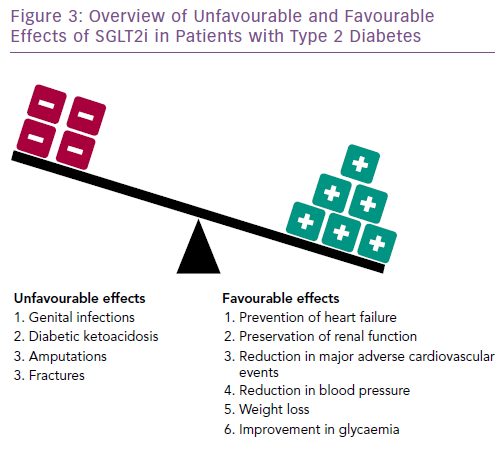